人教精通版四年级上册
Unit4 How’s the weather today?
WWW.PPT818.COM
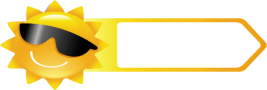 Review
Let’s sing
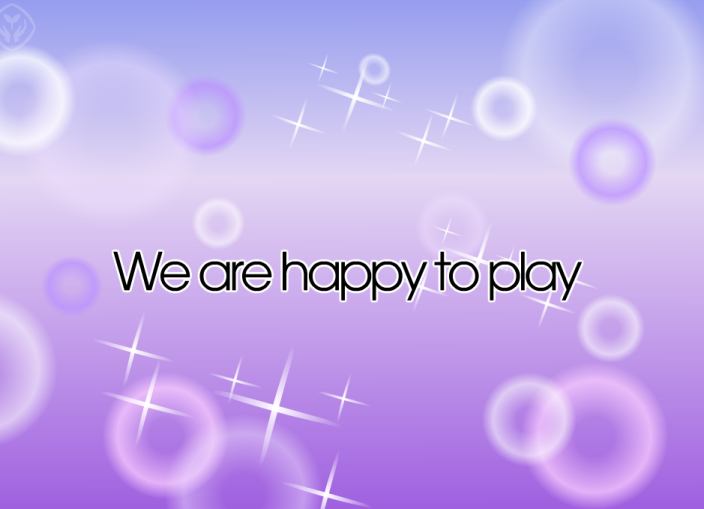 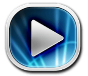 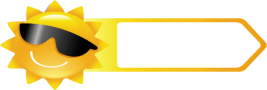 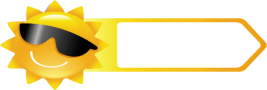 Practice
Review
What’s missing?
Game
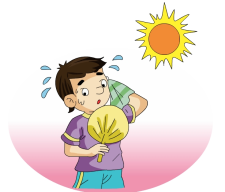 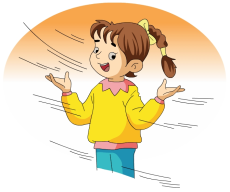 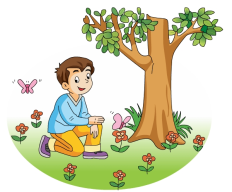 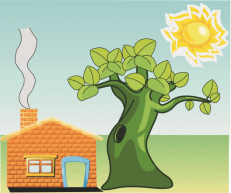 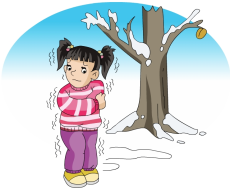 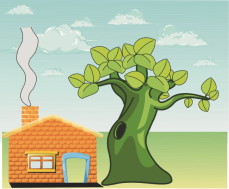 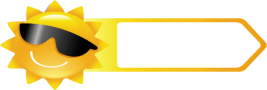 Free talk
How’s the weather today?
What weather do you like?
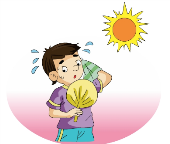 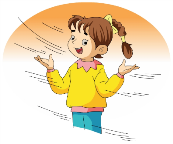 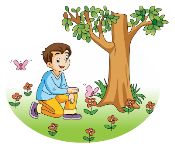 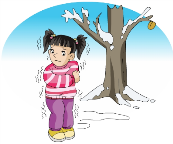 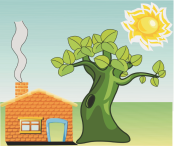 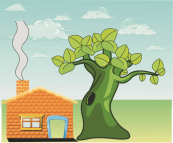 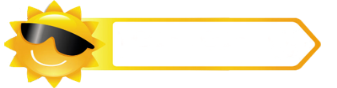 Presentation
Let’s learn
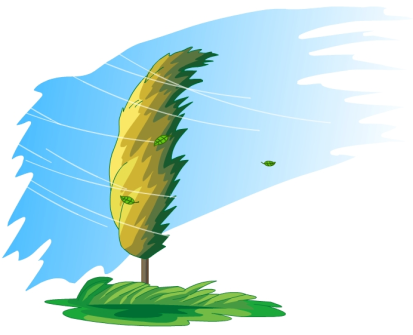 windy
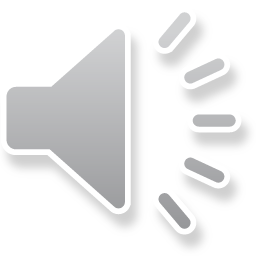 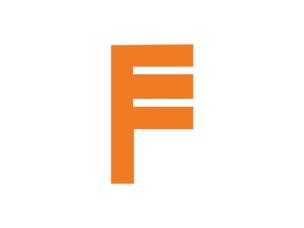 It’s windy today.
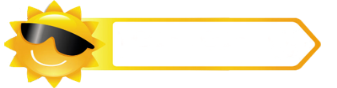 Presentation
Let’s learn
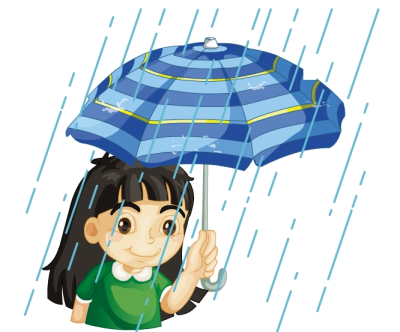 rainy
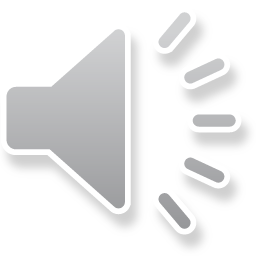 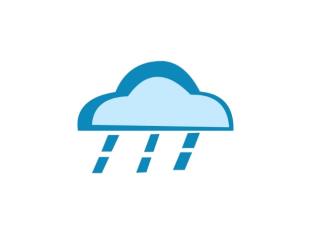 It’s rainy today.
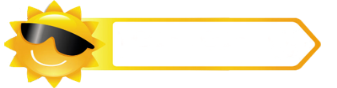 Presentation
Let’s learn
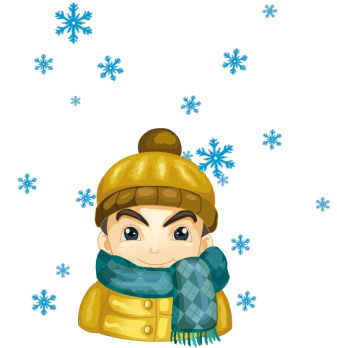 snowy
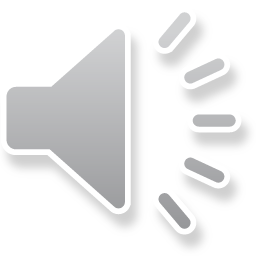 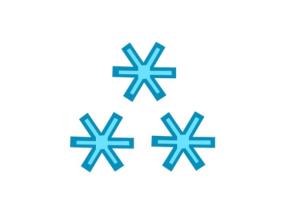 It’s snowy today.
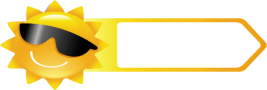 Practice
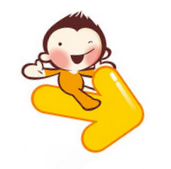 Game 1
大小声
sunny    cloudy   
rainy   windy   snowy
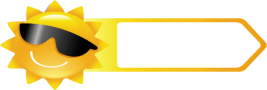 Practice
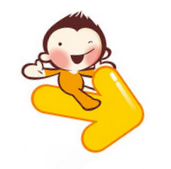 Game 2
Quick response
How’s the weather today?
It’s …
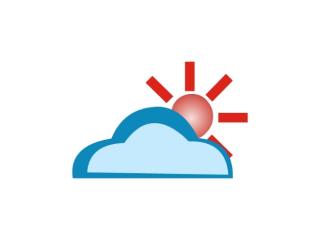 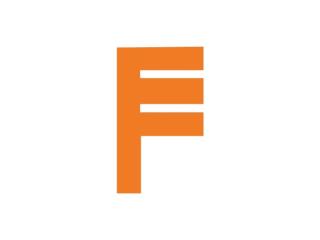 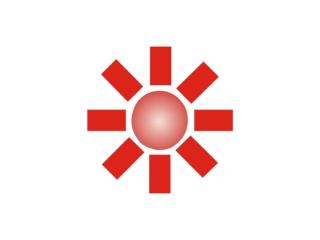 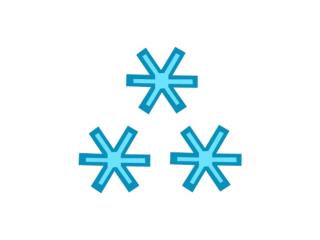 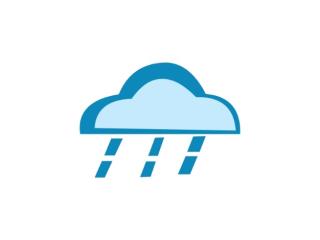 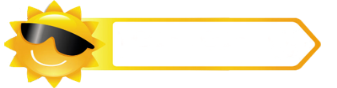 Presentation
Listen and say
Guess! What are they talking about?
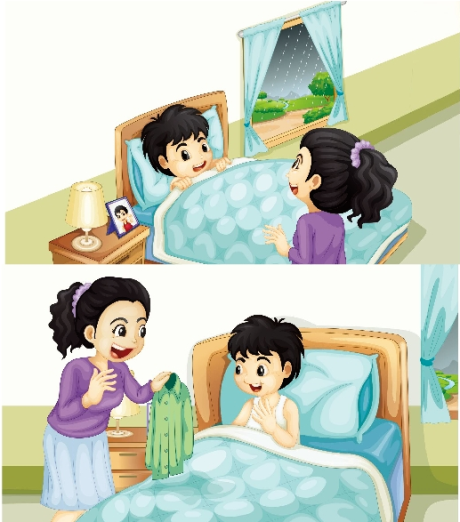 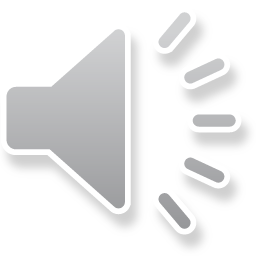 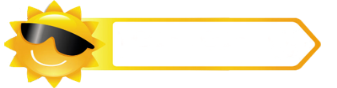 Presentation
Listen and imitate
2
5
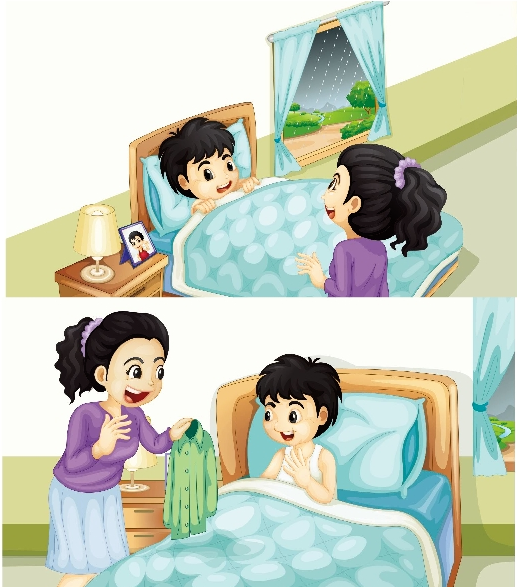 1
It’s rainy.
OK, Mum.
Mum, how’s the weather today?
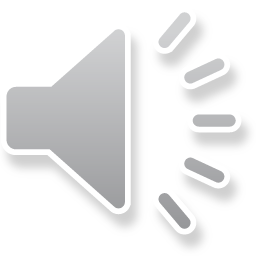 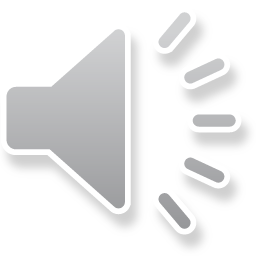 Oh, dear!
4
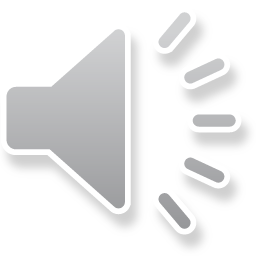 Put on your shirt, please.
3
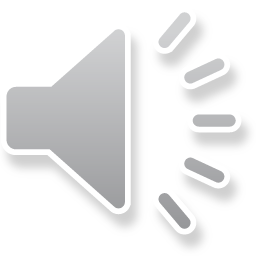 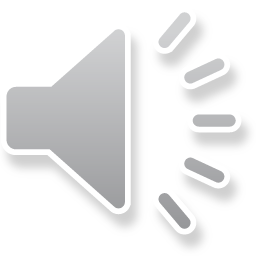 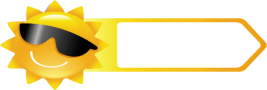 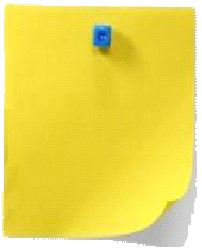 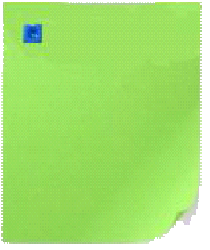 Read together.
(齐读)
Read in groups.
  (分组读）
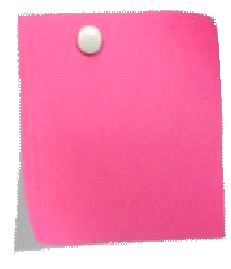 Read in roles.
（分角色读）
Practice
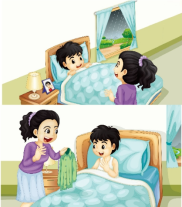 Let’s read
3
1
2
Show time
两人一组，练习对话并表演，其他同学评价。
Good
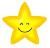 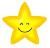 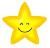 Great
Excellent
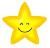 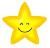 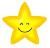 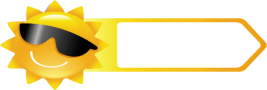 Practice
Just read and write
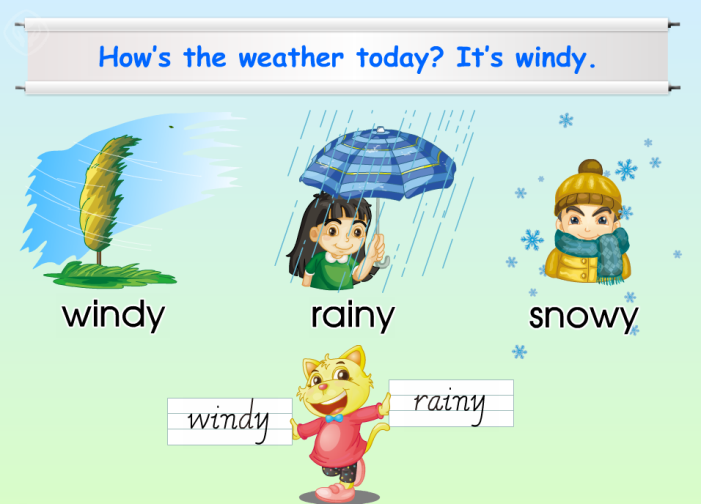 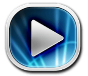 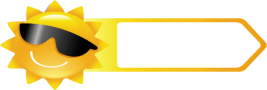 Practice
Let’s play
小组合作，其中一人手拿天气类的图片并提问，其他同学来猜。
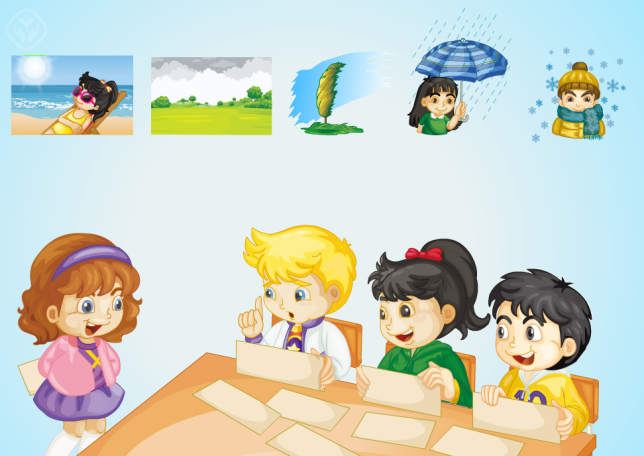 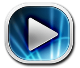 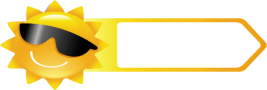 Practice
Look and match
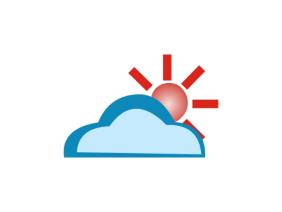 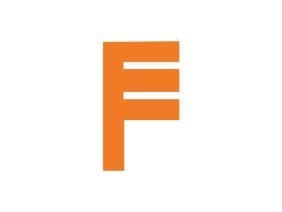 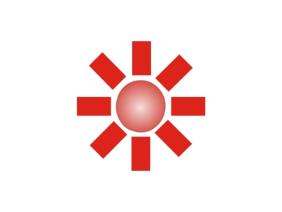 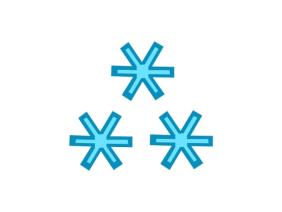 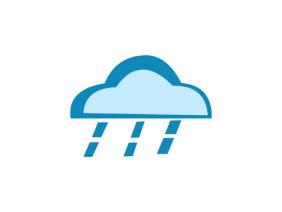 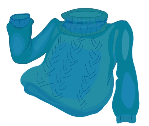 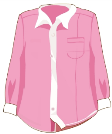 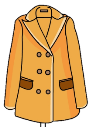 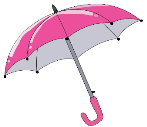 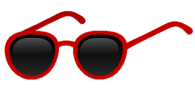 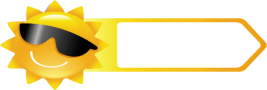 Practice
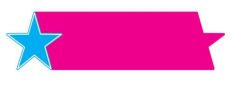 活动
我是天气预报员
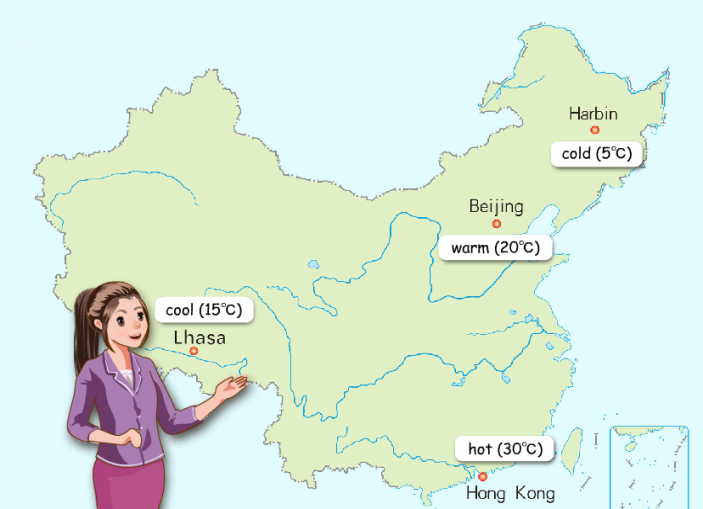 Hello. This is the weather report. I’m … It’s snowy in Harbin.
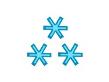 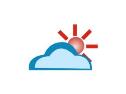 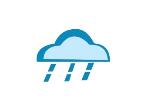 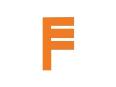 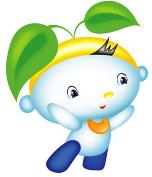 Summary
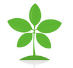 本课学习的描述天气状况的单词有:
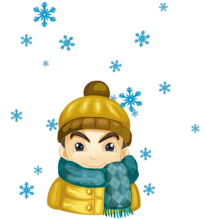 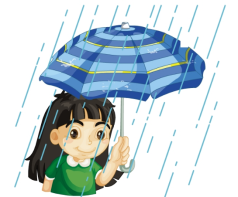 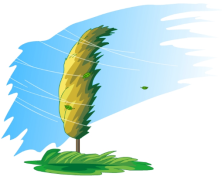 windy
rainy
snowy
Summary
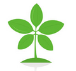 如何询问天气状况，并做相应回答呢？
—How’s the weather today?
—It’s … today.
Homework
1. 跟读Just talk部分的课文录音，并注意语音、语调。
2.运用本课所学句型“How’s the weather today?”，询问你的爸爸妈妈各个城市今天的天气情况。
3. 预习Lesson 24。
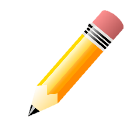 Close